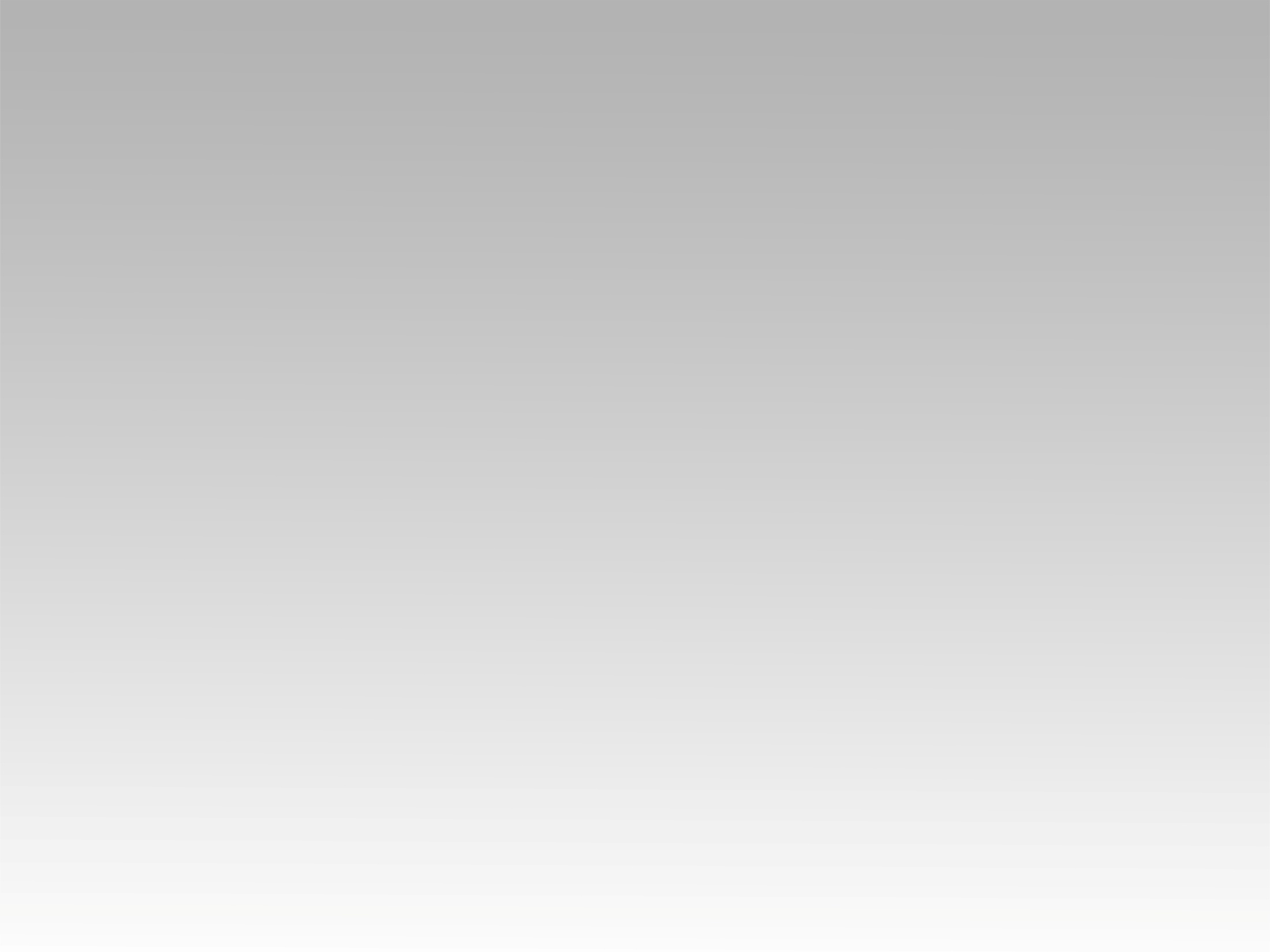 تـرنيــمة
اصنع بنا نهضتك
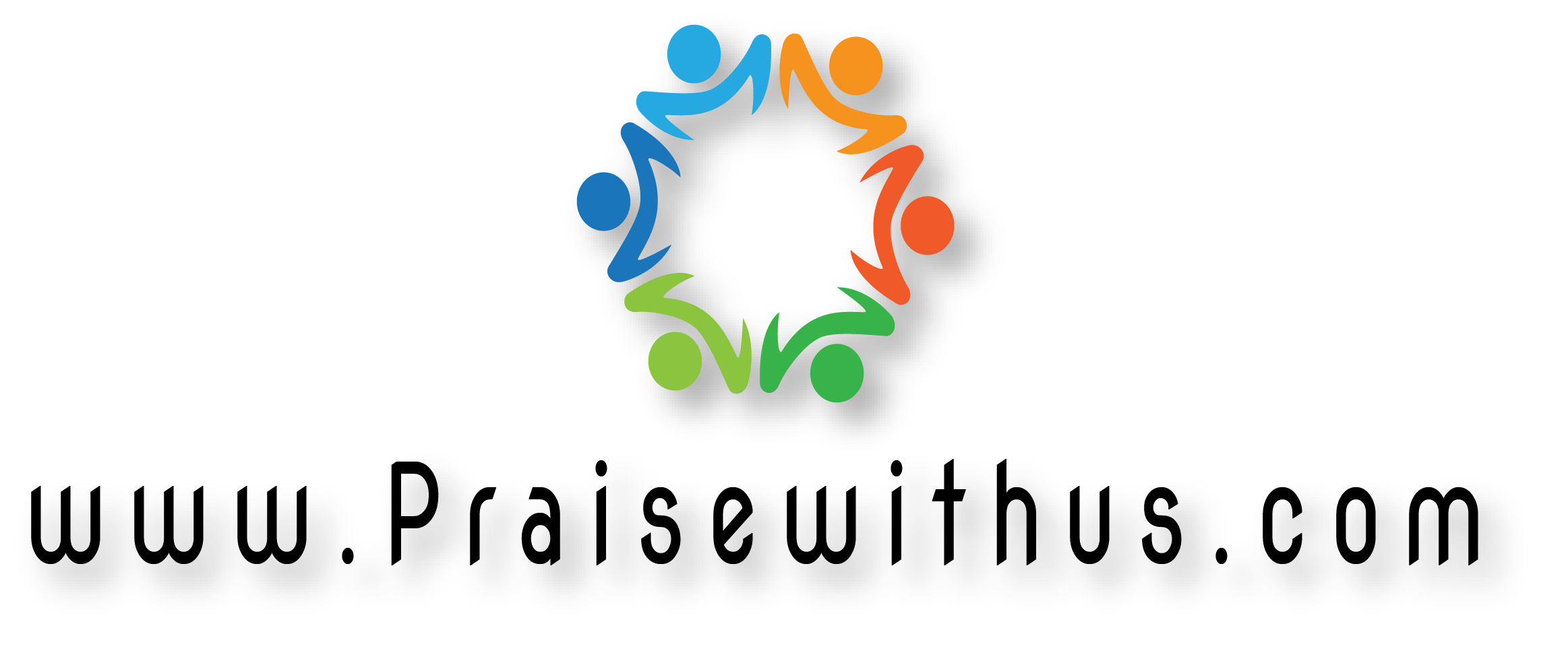 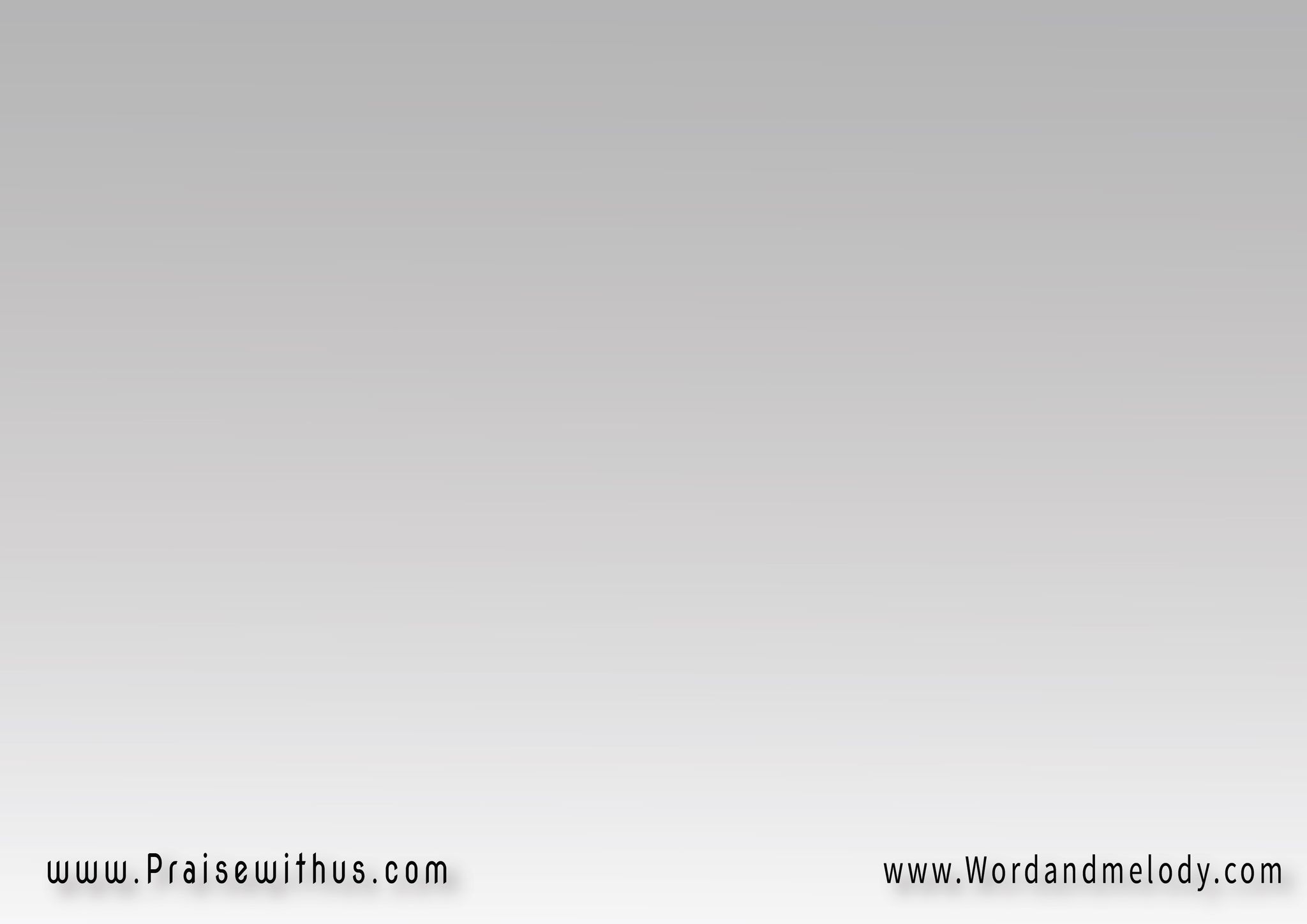 اصنع بنا نهضتك 
كارزين باسمك
معلنين دمك
في وجه عدونا
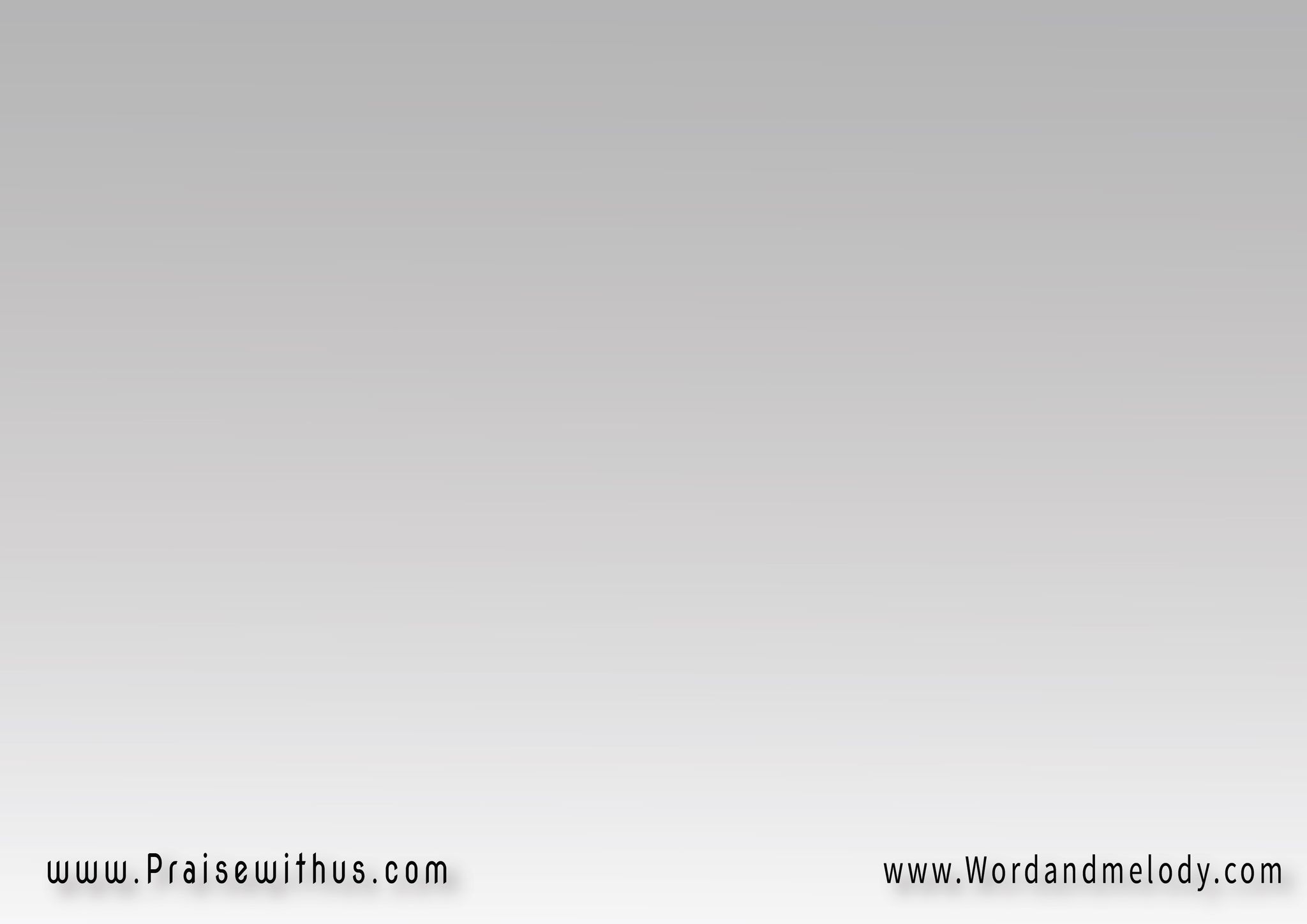 نارك أرسل لنا
غيرتك أشعل فينا
آمرين عدونا
ارحل من أمامنا
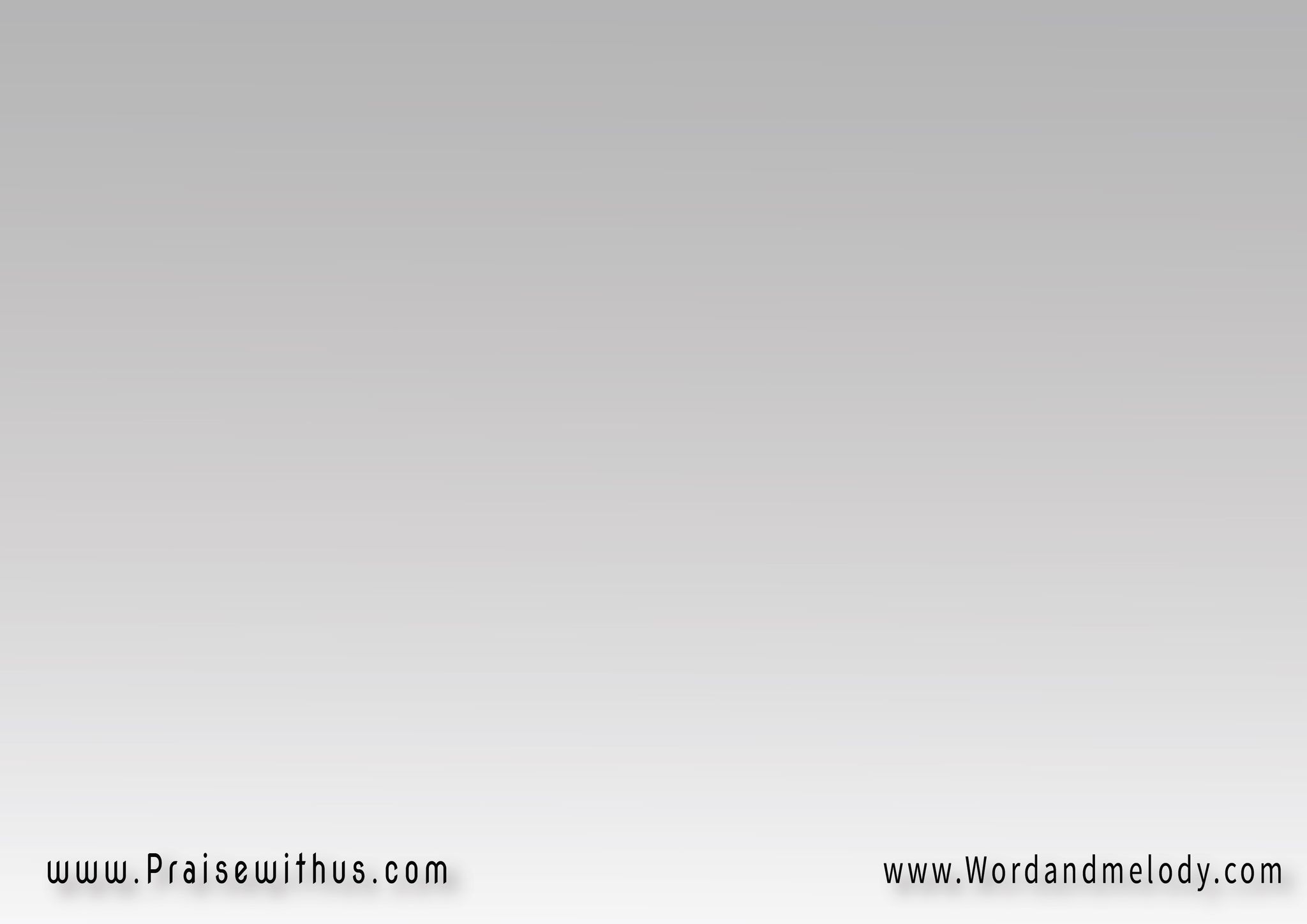 فلن تصمد بوجهنا
دوماً تحت أقدامنا
رب الجنود معنا
ارحل من أمامنا
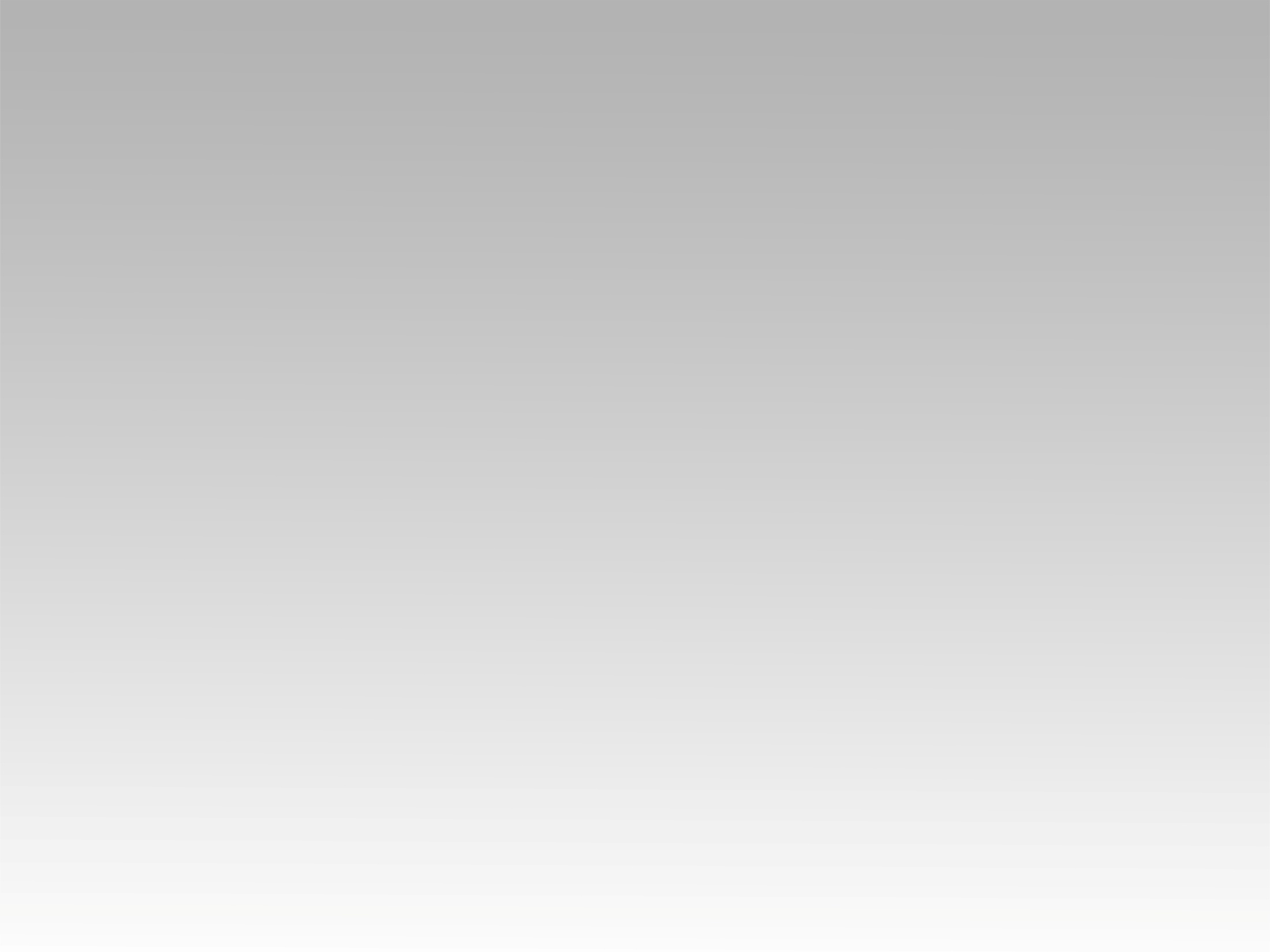 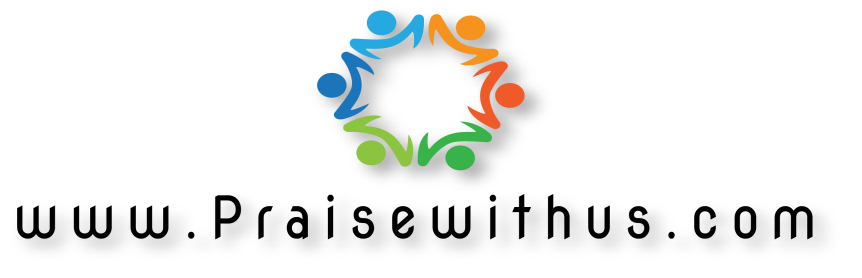